基于室温原子的量子存储
报告人  修中淇
摘要
在过去的十几年中，量子存储器在各种各样的存储方案中得到了研究。高存储读取效率、低噪音、长寿命、室温环境，这四点是衡量量子存储器是否实用的重要标准[1]。其中室温环境不需要复杂的制冷设备，操作起来更简便，因此室温量子存储器的实用性更强，就好像室温超导材料更实用一样。 
     遗憾的是，大量的实验和理论证明上述四点很难同时被满足。 室温条件下，碰撞导致的荧光噪音与信号频率相近，部分解决此问题的方案也导致严重的四波混频噪音，导致观察不到量子特性。
     本次将介绍目前提出的几种已经实现的室温存储方案。虽然它们可以真正运行在室温条件下，并具有宽带或低噪音的特性，但存储器的其他方面性能仍待优化。
[1]物理学报, 2019, 68(3): 030307-1-030307-14
2
内容
量子存储介绍
室温量子存储方案
代表性工作与应用
总结与展望
3
量子存储介绍
01
本节介绍各类量子存储方案及原理，并对其优缺点进行比较
4
量子存储简介
介质对光脉冲有吸收。如果被吸收的光脉冲能够映射到原子自旋波，而这种自旋波可以在一段延时之后被转化回光脉冲，那么就实现了光脉冲的存储和读取。最早的光存储器存储的是经典的脉冲光。
     后来人们尝试着将承载着量子信息的单个光子也存储起来，希望利用存储器进行远距离量子通信。
     目前，量子存储方案的种类有电磁诱导透明存储(EIT)、磁场梯度回波存储(GEM)、远失谐拉曼存储、梯形量子存储、原子频率梳存储(AFC)等。
5
量子存储器的性能指标
乘积定义为时间带宽积
6
Λ 型三能级系统
典型存储过程：将Control光（波长接近于s和e能级之间的共振）施加到存储介质，并确保在单光子信号（也称为Probe光，其波长靠近g和e之间的谐振）进入介质之前，所有原子都处于基态g。

控制光束和信号光束必须处于双光子共振条件下，但每个场都可以从激发能级e失谐一个量Δ。

在Signal脉冲完全进入介质后，Control光绝热地减少到零，信号光子可以相干地映射到原子自旋波上。
保留了量子特性的信号光子可以稍后通过重新施加Control光束来获取。
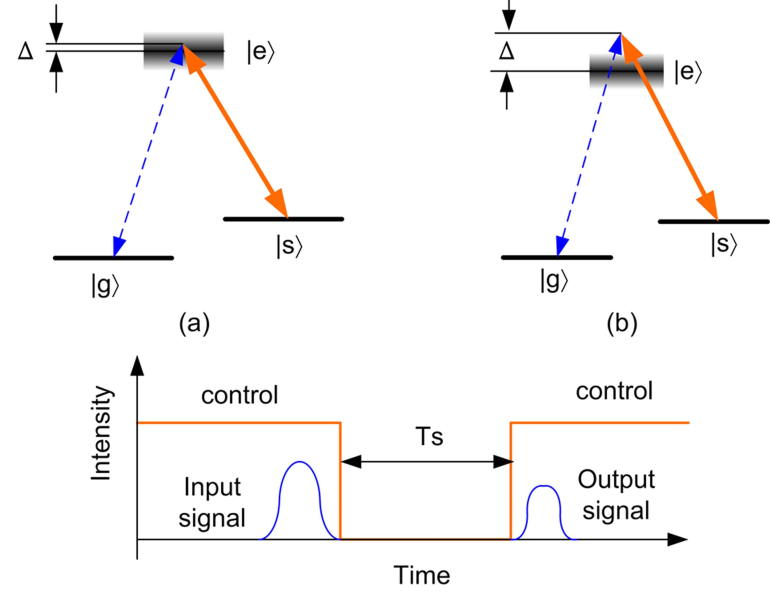 Journal of Optics, 2017, 19(4): 043001.
7
电磁诱导透明 (EIT)存储
在强控制光的作用下，介质原来的共振吸收峰消失并出现透明窗口。这个透明窗口的宽度在 MHz 量级。探测光在透明窗口内感受到的是几乎无吸收的正常色散。

   光脉冲在正常色散介质中会出现慢光效应，其会导致脉冲宽度变窄。本来在空气中脉宽远大于存储介质尺寸的脉冲可以被整个压缩到存储介质中，探测光进入介质中后与介质形成暗态激化子,并以远低于光速的速度在介质中传播。[1]关闭控制光后，透明窗口消失，待存储的脉冲会被介质吸收，并以相干态的形式存储在介质中。一段时间后，重新打开控制光便可将存储的光子读取出来。

   基于冷原子的 EIT 存储已经实现对单光子态的存储，对经典光脉冲的存储效率已经达到了92%，而且四波混频噪音可以忽略。
8
[1]2000 Phys. Rev. Lett. 84 5094
EIT实现单光子态的存储
2019 年, 华南师范大学颜辉研究组基于冷原子EIT实现了85%的双通道单光子存储效率，保真度＞99%，对于单通道存储器，存储和读出单光子时间波形的优化效率可高达90.6%。[1]
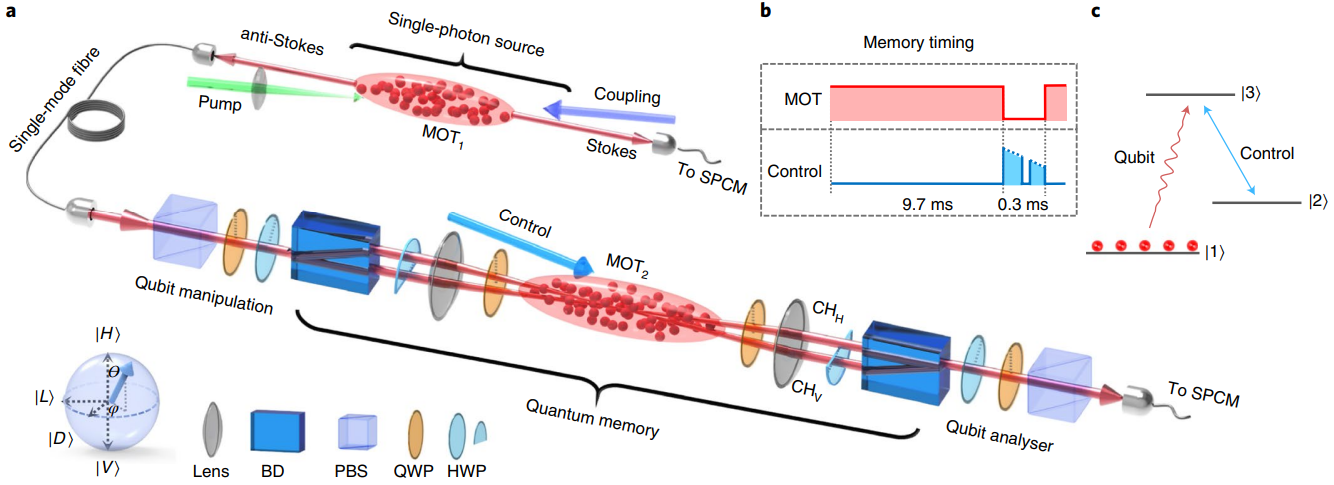 9
[1] Nat. Photonics 13, 346–351 (2019)
[Speaker Notes: Li J F, Wang Y F, Zhang S C, He J Y, Cheng A Q, Yan H,Zhu S L 2017 arXiv:1706.01404]
EIT应用在宽带室温存储的问题
室温条件下原子运动剧烈, 碰撞荧光噪音严重[1], 碰撞荧光噪音和EIT存储方案中的待存单光子的频率相同或相近, 所以很难被滤除.
      EIT 方案的透明窗口一般都在 MHz 量级,不适合用来实现宽带存储。即使使用足够强的控制光来产生更宽的透明窗口, 但是这个窗口的宽度仍然受到激发态的超精细分裂的限制(对于碱金属原子, 激发态的超精细分裂在100MHz的量级)
10
[1]2007 Phys.Rev. A 75 040101
[Speaker Notes: Manz S, Fernholz T, Schmiedmayer J, Pan J W 2007 Phys.Rev. A 75 040101]
远失谐拉曼存储
为解决近共振情况下的碰撞荧光噪音和存储带宽太小的问题，牛津大学的Walmsley研究组于十几年前开始尝试远失谐拉曼存储。
利用一束远失谐的强控制光脉冲与原子相互作用，并激发出一个虚能级。借助这个虚能级，外来的单光子或者较弱的激光脉冲可以耦合到 Λ 型三能级原子的存储态上。

控制光脉冲和待存光子需要在频率上达到双光子共振，如图所示。控制光脉冲的强度和带宽决定了存储带宽。
存储一段时间后，重新打开控制光便可以将存储在原子池里的集体激发态以 anti-Stokes 光子的形式读取出来。
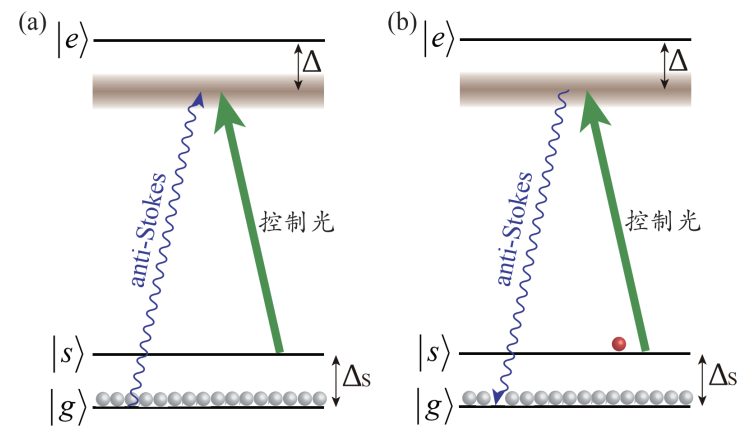 拉曼存储器需要磁屏蔽以消除自旋波相位演化带来的退相干。由于不需要像磁场梯度回波存储那样要等待自旋波的演化和相位恢复，所以拉曼存储在时序控制方面更直接，可以在任意时间进行读取操作。
11
2010 Nat. Photon. 4 218
[Speaker Notes: Reim K F, Nunn J, Lorenz V O, Sussman B J, Lee K C,Langford N K, Jaksch D, Walmsley I A 2010 Nat. Photon. 4218]
远失谐拉曼存储方案应用在室温的问题
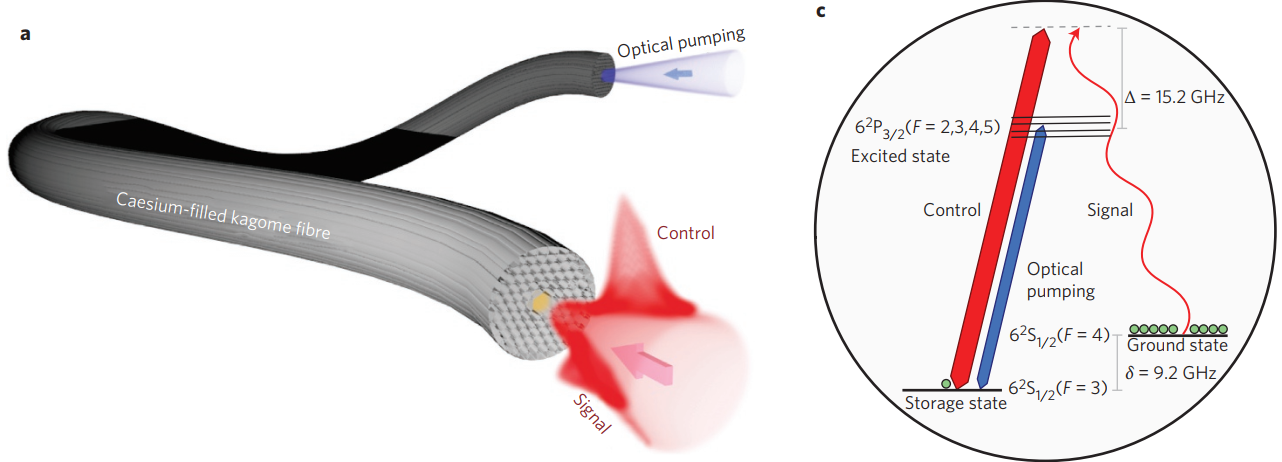 2014年, Walmsley研究组在具有 kagome 结构的空心光纤中充入铯原子, 实现了单光子量级的室温远失谐拉曼存储[1]。控制脉冲和信号脉冲在852nm的中心波长处具有1.0GHz的带宽，二者频率间隔为9.2GHz且正交极化。
在远失谐拉曼存储方案中, 需要很强的控制光将外来光子耦合到原子系综里面, 而这个强控制光会产生严重的四波混频噪音. 控制光的失谐越大, 信号光子和荧光噪音的频率差就可以越大, 经过频率滤波后荧光噪音就越少, 但是失谐越大, 四波混频噪音越不可忽略. 当强控制光的失谐大到和基态超精细分裂相当时, 四波混频噪音变的不可忽略。
   为了实现远失谐拉曼存储, 控制光的失谐既要足够大以避开荧光噪音(几个 GHz 的分布范围)又要足够小(远小于基态超精细分裂)以减小四波混频噪音的影响。
12
2014 Nat. Photon. 8 287
磁场梯度回波存储(GEM)
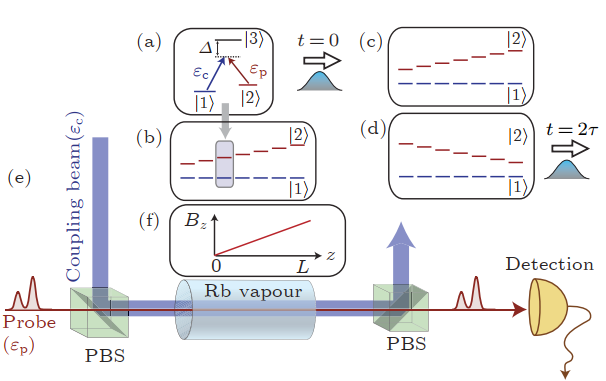 原子池的纵向上施加线性梯度磁场。不同的磁感应强度导致原子能级移动不同，因此待存储的光子在纵向上感受到的失谐是逐渐变化的，待存光子的各种频谱成分沿纵向被逐渐吸收
     这种渐变的失谐带来了原子波函数的相位演化速度也是渐变的。在读取时，使磁场梯度反转，原子波函数的相位差反向演化经过一定的演化时间，波函数的相位恢复到初始状态并出现干涉增强，存储的光子便可被取出来。
    从相位的演化和恢复这方面来看，梯度回波存储与原子频率梳类似。另外，梯度回波存储还结合了拉曼存储的特点：一束强的耦合光将待存光子转移到长寿命的基态上，这样便克服了激发态寿命太短的问题。等到读取的时候这个强的耦合光相当于拉曼存储中的读光。
13
2009 Nature 461 241
不足之处
EIT与远失谐拉曼存储的区别在于EIT 方案存储在原子能级共振附近，而拉曼存储则是利用双光子共振，失谐远大于EIT，并且拉曼存储可以实现较宽带宽存储。(目前已经实现铯和铷的GHz，金刚石和氢分子超THz的存储带宽)
    上述三个存储方案，采用的能级结构都是 Λ 型能级结构，采用的原子初态是碱金属原子基态超精细分裂的某一个子能级，采用的中间态为碱金属原子的第一激发态，而采用的存储态是基态超精细分裂的另外一个子能级。
     这样的存储态的寿命长，但是也有一个缺点：原子初态能级和存储态能级间的频率差不到10GHz，比如铯原子的基态超精细分裂只有9.19GHz。     总之，基于室温碱金属原子的Λ型量子存储似乎不能在原理上同时消除荧光噪音和四波混频噪音。(FWM过程会提及)与热原子实验不同的是：在冷原子实验中碰撞荧光噪音不严重。通过最优化控制脉冲技术可以实现82.6%的总存储效率. [1]
14
2019 Nat. Commun. 10 148
碰撞荧光噪声与四波混频噪声
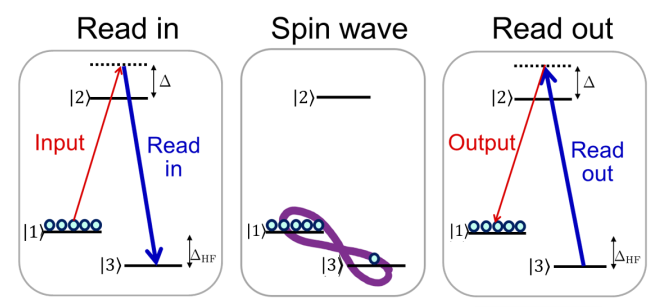 Collisional fluorescence 
导致写入与读出过程的退相干，热原子中较明显(几个GHz的分布范围)
Four-wave mixing
施加读出的控制光时，反stokes散射过程产生光子，其与预期存储转换写入存储器的光子处于相同模式。因此，该光子与任何检索到的信号都无法区分，从而增加了噪声，破坏了存储/检索到的量子态。
该过程的噪声已被证实对于单光子存储来说影响较大[1]
同时也有一些抑制其的方法：
1）通过选择定则
2）增加相对耦合的反斯托克斯场
3）操纵态密度
4）破坏四波混频相位匹配条件
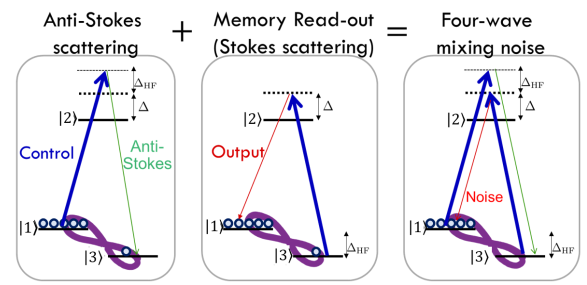 [1] New Journal of Physics, 17(4):043006, 2015.
15
室温量子存储方案
02
本节介绍Treutelin组利用EIT与Walmsley组利用ORCA与AFC三个已经实现的工作，并展示相应的实现原理与结果
16
Single Photon Storage EIT---Treutelin 2022PRXQ
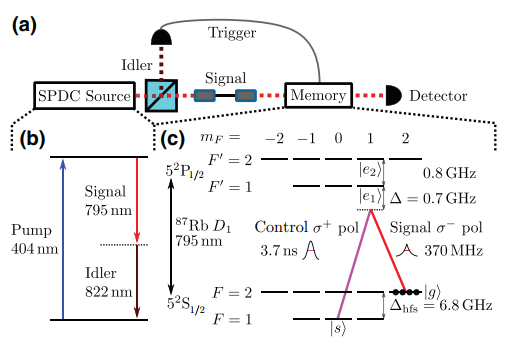 PRL 119, 060502 (2017)
PRX Quantum 3, 020349
17
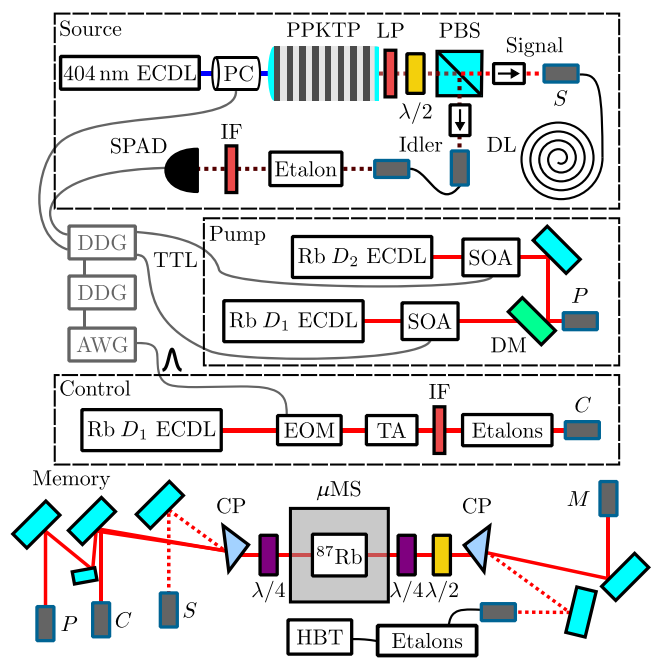 18
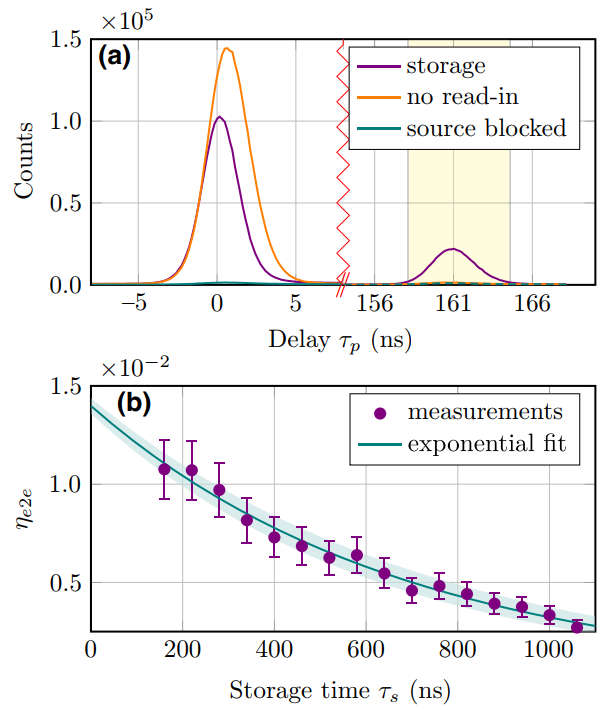 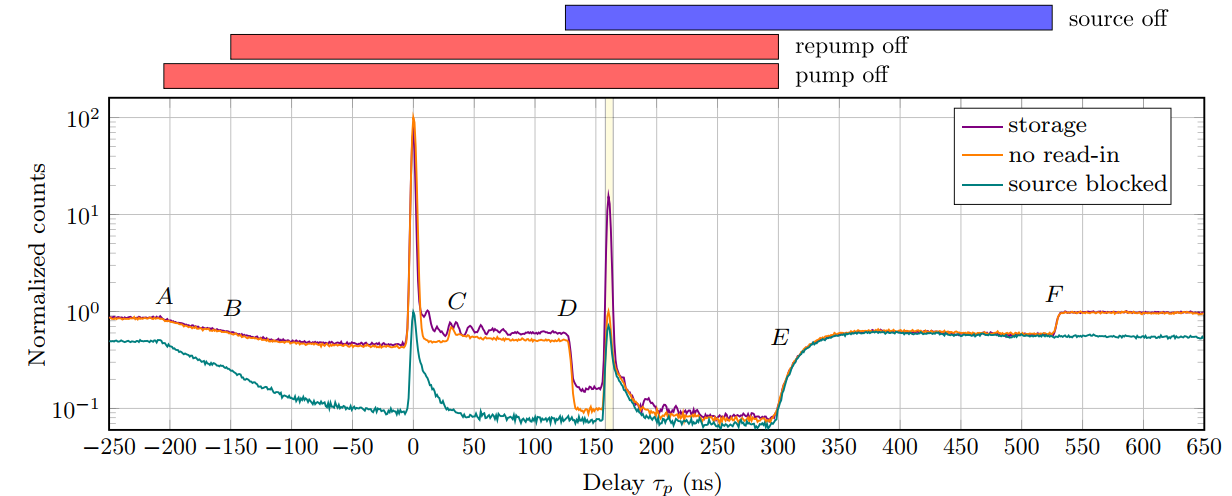 A/B处输入光子触发了电子器件，Pump关闭时原子荧光呈指数衰减。
C处存储曲线与无读出光输入的差异由EOM切换控制及其有限的消光比引起。
D处陡峭下降对应于SPDC的Pockels单元关闭，E的上升对应两个Pump激光器重新接通，最后F处标志着源重新打开。
19
Far off-resonant Raman Memory
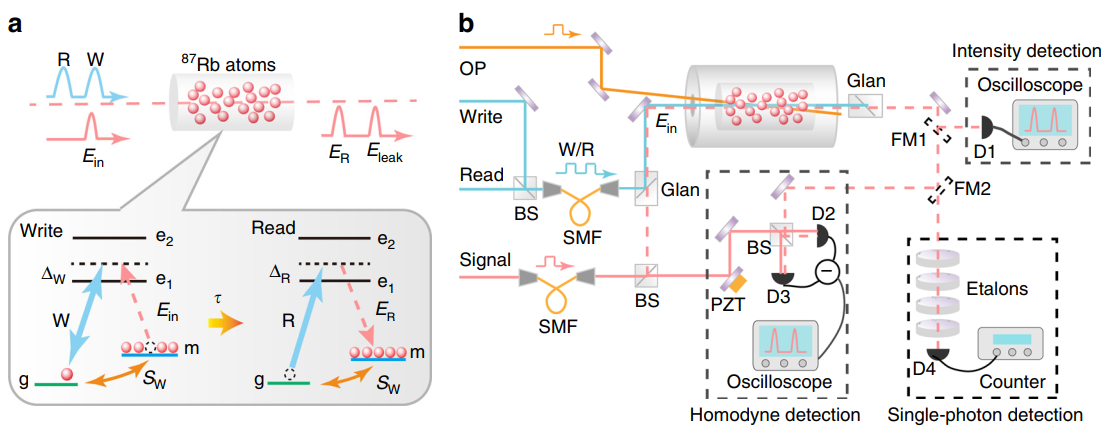 20
Nat Commun 10, 148 (2019). Chun-Hua Yuan Weiping Zhang
总存储效率与优化
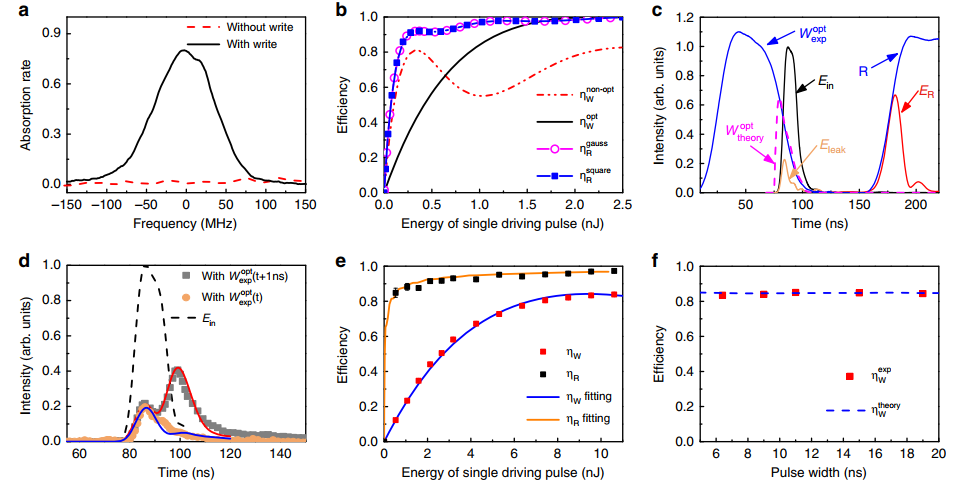 21
保真度
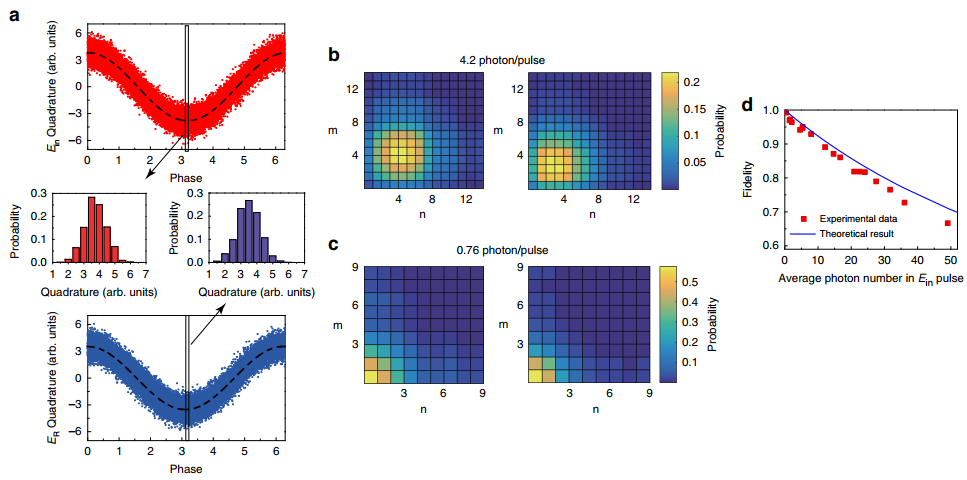 22
[1]Phys. Rev. Lett. 107, 053603 (2011). [2]Phys. Rev. A 64, 010301 (2001)
带宽与相干时间
在实际的拉曼存储器中，带宽是由强驱动脉冲动态产生的。实验中最短的Ein脉冲具有6ns的FWHM和170MHz的带宽。主要取决于R脉冲的上升时间的ER信号脉冲的FWHM是13ns，对应于77MHz的带宽。

退相干时间是良好量子存储器的另一个重要标准，测量值约为1.1μs。
50%存储效率下的延迟带宽乘积为86。(定义为存储时间与信号脉冲持续时间之比)

通过使用较短的信号脉冲和与激光束直径相同的毫米级抗弛豫涂层单元，可以将延迟带宽积增加到10^3与几微秒的典型退相干时间。

Sum：此实验实现的远失谐拉曼存储(写光失谐为3GHz)
存储效率为82% 无条件保真度为98% 带宽为77MHz(远高于EIT与GEM方案几十倍)
Phys. Rev. Lett. 107, 053603 (2011).
23
Off-resonant cascaded absorption-Walmsley组
基于非共振梯形吸收的量子存储

这里的存储态是双激发电子态，即使在高温下也没有热激发,因此该协议原则上不需要在存储之前准备原子系综。强控制光没有耦合初态, 因此荧光噪音较低，同时强控制光和待存光子的频率差距很远, 因此仅仅使用滤波片就可以将强控制光滤除。
由于级联配置，不存在可以填充存储状态的散射过程，因此消除了限制宽带量子存储器的四波混频噪声[1]。使用低损耗干扰滤波器可以容易地实现对输出检测上的控制场泄漏的有效抑制，原则上使得外部设备效率接近内部存储器效率。
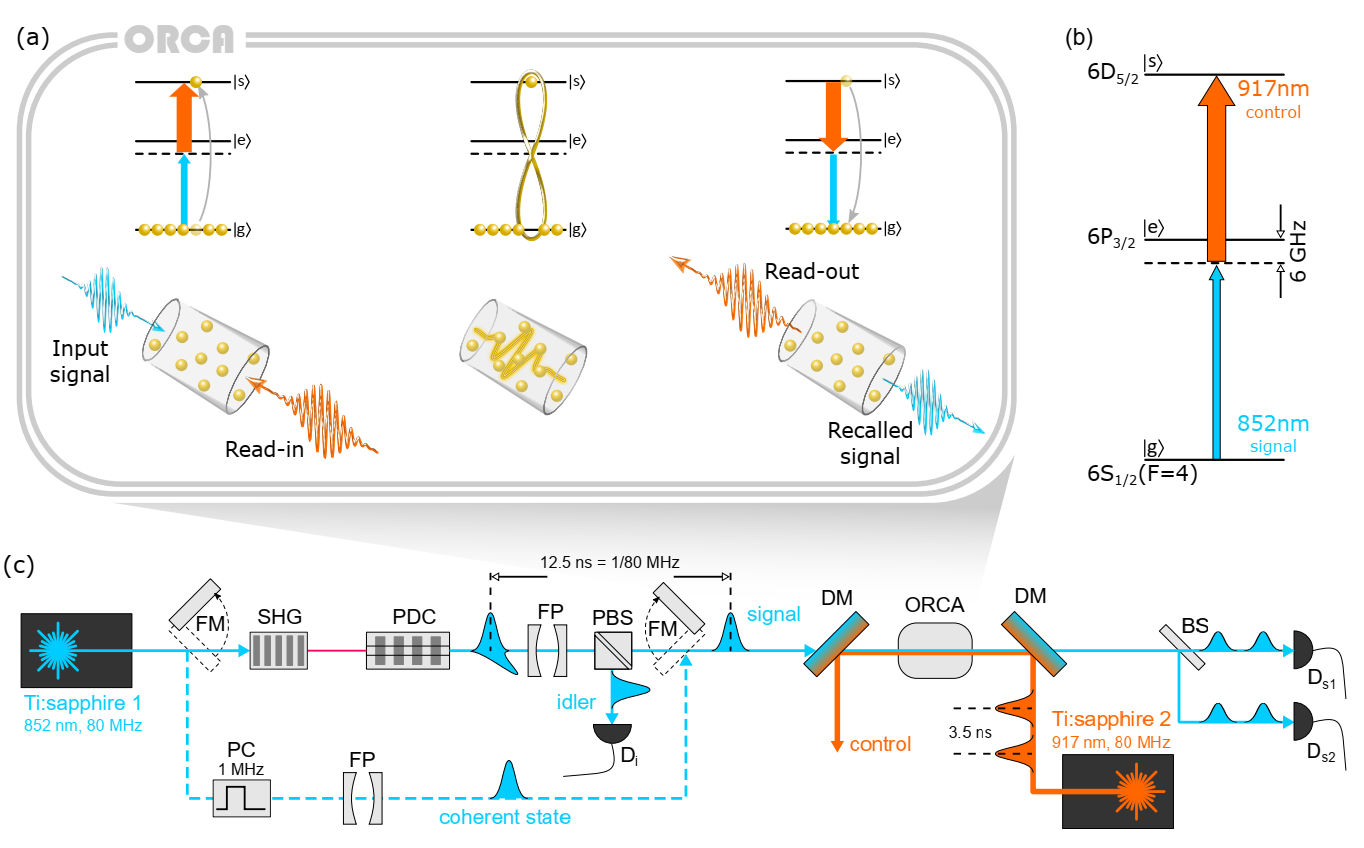 24
[1]Physical Review A, 96(1):1-12, 2017.
存储器性能测量结果
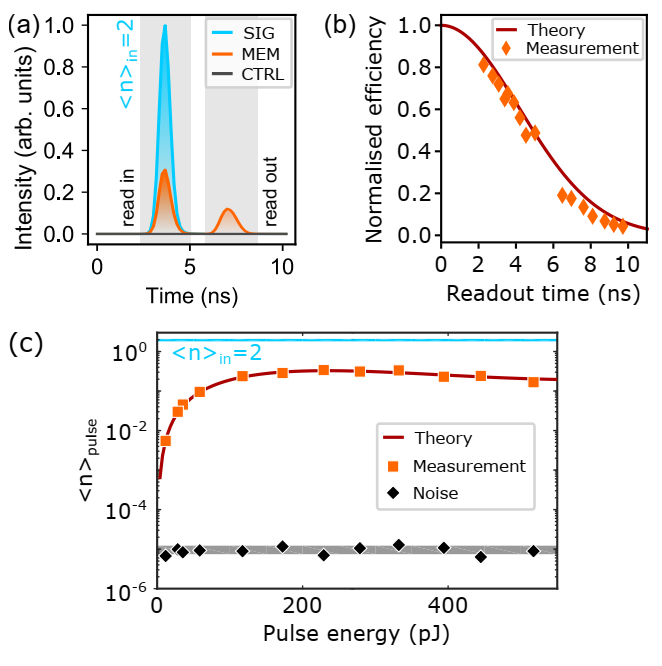 1704.00013v3 [quant-ph]11 2018
25
[1]Science Advances 4(1), eaap8598, 2017
Velocity-selective pumping
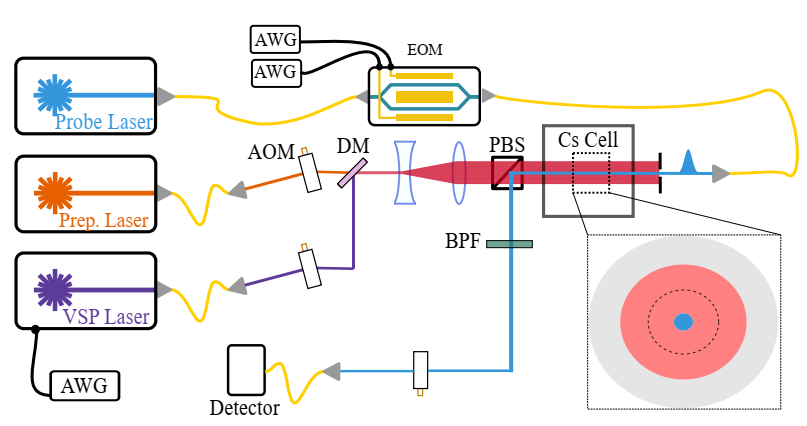 BF:窄带滤波器
DM:二向色镜

VSP的pump束腰为4mm
Probe束腰为0.3mm
26
[1]arXiv preprint arXiv:2004.02295, 2020
室温AFC—利用Velocity-selective pumping
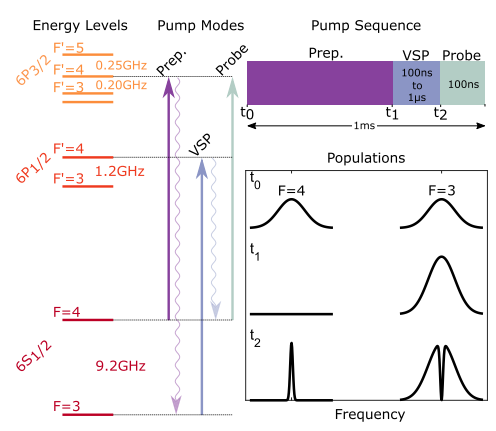 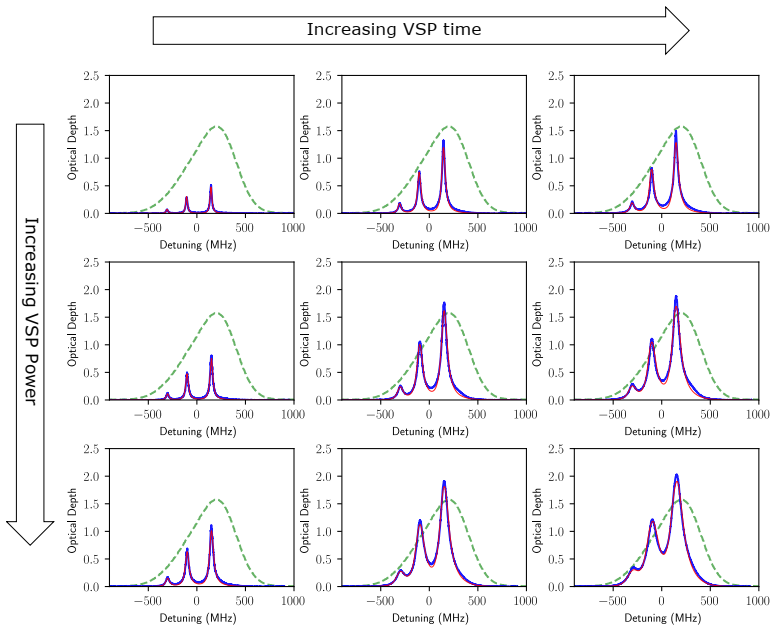 在铯的F=4超精细基态中制备多个速度类别的原子
Prep初始化基态到F=3，VSP准备速度选择的总体，Probe探测制备特征的光谱与时间响应。
在速度选择性泵浦后的某个时间，原子离开泵浦区，与腔壁碰撞保持其自旋极化，并以不同的速度重新进入Probe区域。
这个过程比正常Probe响应的时间要快，所以为了避免探测长光谱时出现错误，选择将脉冲序列在不同区域与时间上重复，拼凑以得到完整的光谱。
蓝线为23℃下改变VSP时间与功率后，Probe光探测得到的光学深度。红线是模拟的光谱。绿线是未泵浦的多普勒增宽频谱。
27
Opt. Lett. 46, 2960-2963 (2021)
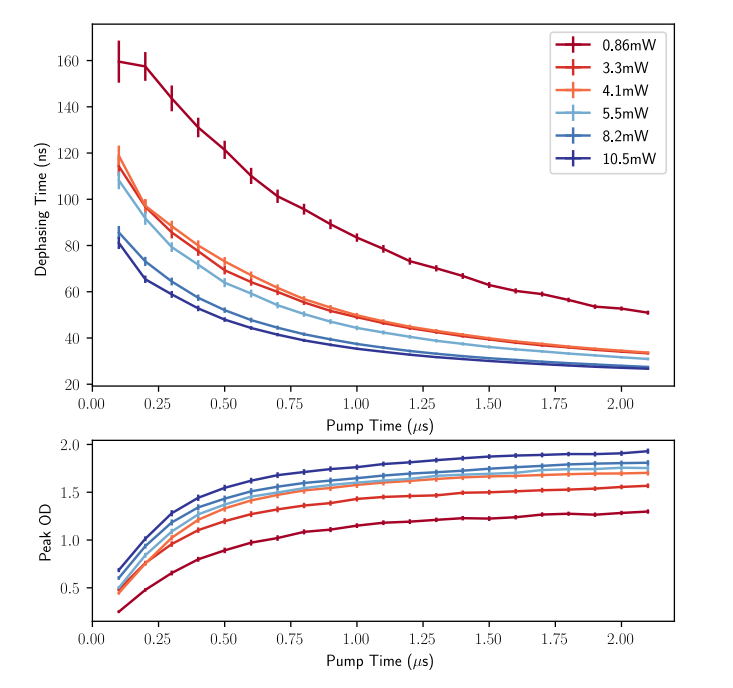 左图展示了对于ORCA协议，光学深度（耦合强度）与多普勒退相干时间对VSP阶段的泵浦时间和功率的相应情况。(23℃)
其中退相干时间是通过将探针测量的频谱拟合到速度分布来提取的，该速度分布是从速率方程的数值模拟中导出的。
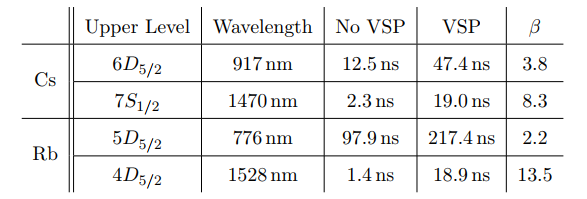 表中显示在上述情况下可以对多普勒退相干时间产生的增强因子β。VSP功率和时间设定为1mW和0.1µs，并将速度选择激光器的线宽设为6MHz。在抑制了多普勒退相干后，主导的退相干机制变为超精细激励振荡与原子的漂移。
28
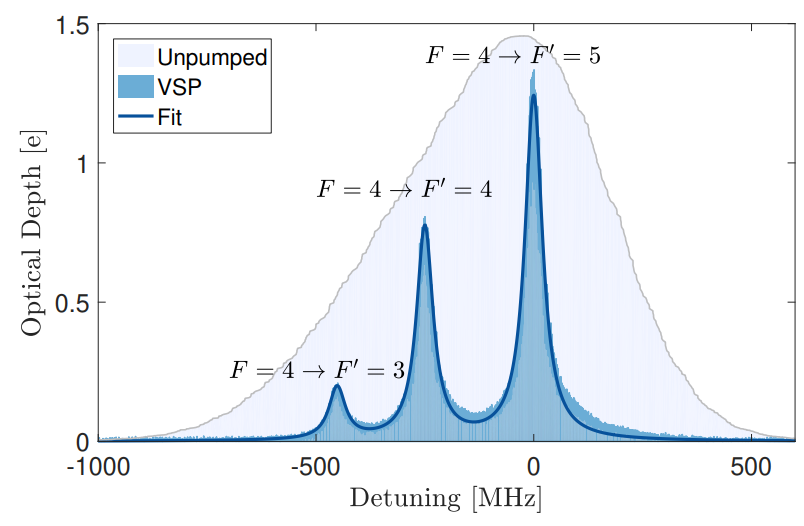 29
选择调制频率可以在跃迁的吸收峰中创建梳状特征并使其区域具有等距齿。
以125.5MHz,83.7Hz与167.4Hz调制会产生以下的等距吸收峰值：
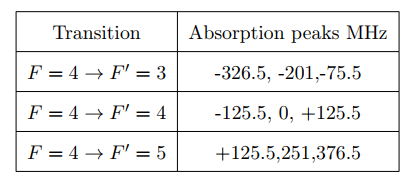 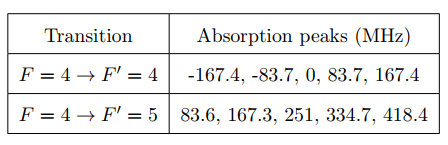 较大的带宽意味着当将其作为AFC存储时，对广泛的单光子源都适用。
减轻了为基于稀土元素的较窄超精细分裂AFC开发MHz级单光子源的要求。[1]
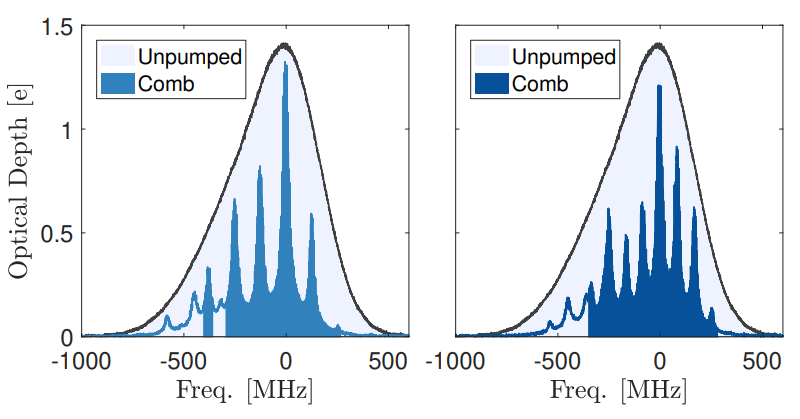 左侧为125.5MHz
右侧为83.7MHz
这两种情况下的带宽都在0.6GHz左右

VSP时间与功率优化后可达到45MHz的齿距
30
[1]Physical review letters, 110(22):220502, 2013
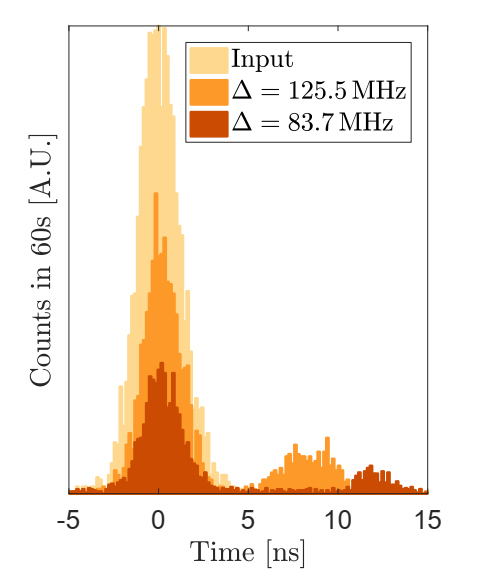 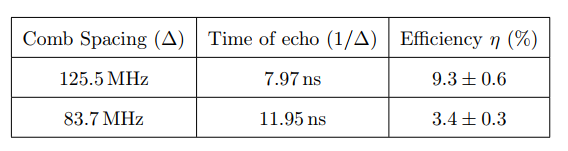 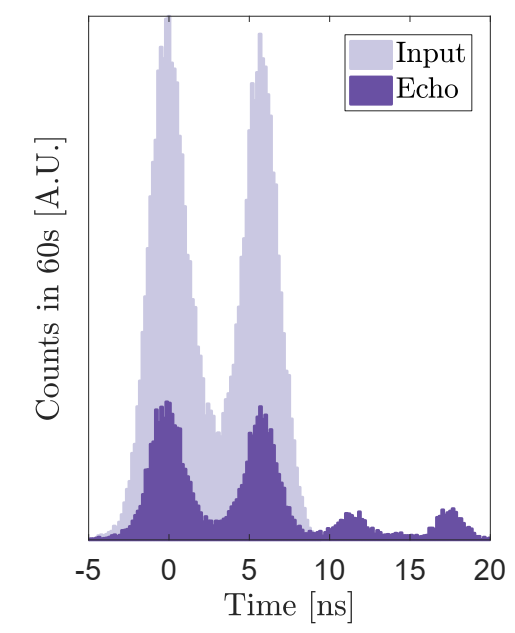 AFC存储的优势之一为多模态[1],也就意味着可以在存储时间内加入多个脉冲。
在齿宽为83.7MHz下加入两个中心相隔6ns的2ns脉冲，期望在(0ns,6ns,11.95ns,17.95ns)检测到input与echo。
如图为以上两个时间模式的存储，且存储效率并未改变
31
[1]Physical review letters, 113(5):053603, 2014.
代表性工作与应用
03
本节介绍当前领域的历史代表性工作，列表比较之前的工作并在不同方向上展示新方案的应用与前景
32
代表性的量子存储器及其重要参数
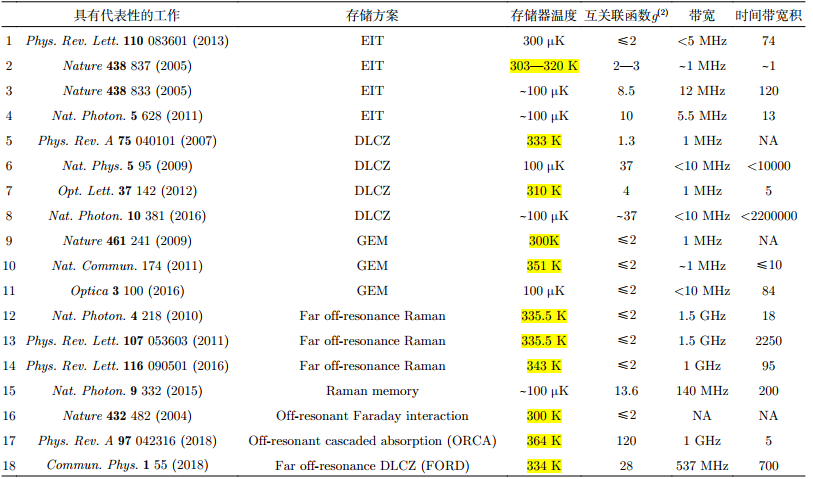 33
物理学报, 2019, 68(3): 30307-030307.
热铯蒸气中的多路复用随机存取光学存储器-Germany
在热Cs蒸气中(60℃)利用EIT存储了四个脉冲(Cs D1 line)，实现了36%的存储效率与3.2us的寿命(已经有实验可以实现单脉冲1s的存储[1])
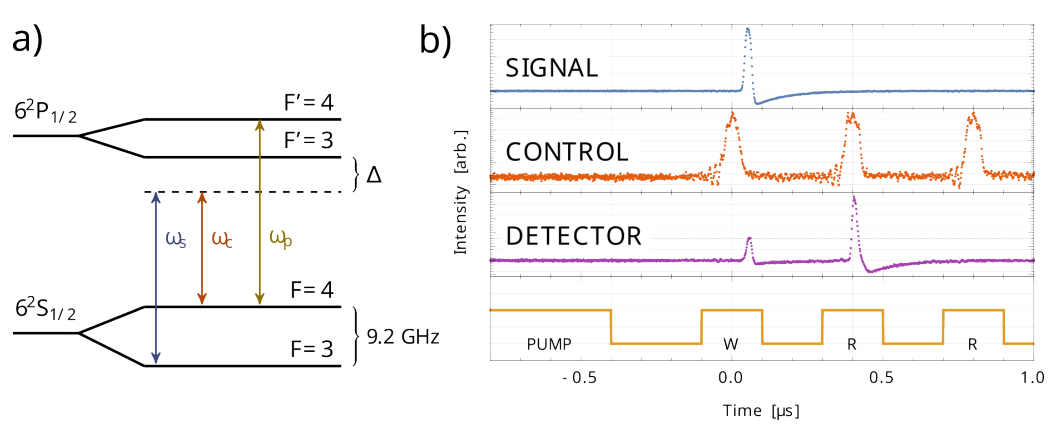 Write :T=0us时信号脉冲进入，通过control光映射到原子自旋波，透过的信号被detector检测。
Read :0.4us后control光打开以读出，将自旋波激发为光信号。
0.8us时再次打开control以确定是否恢复了所有激励并估计噪声。
A:光源部分
B:基于TA的放大
C:四路CCD图像
AOD:声光偏转器
EOM:电光调制器
AFG:波形发生器
IF:干涉滤波器
OL:偏移锁定器
Sginal与Control偏振正交
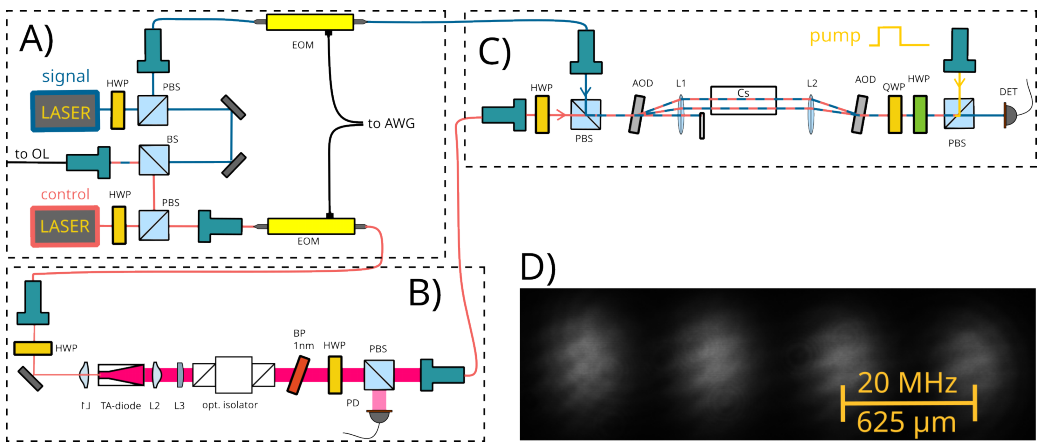 34
[1]Nature Communications 9, 2074 (2018).
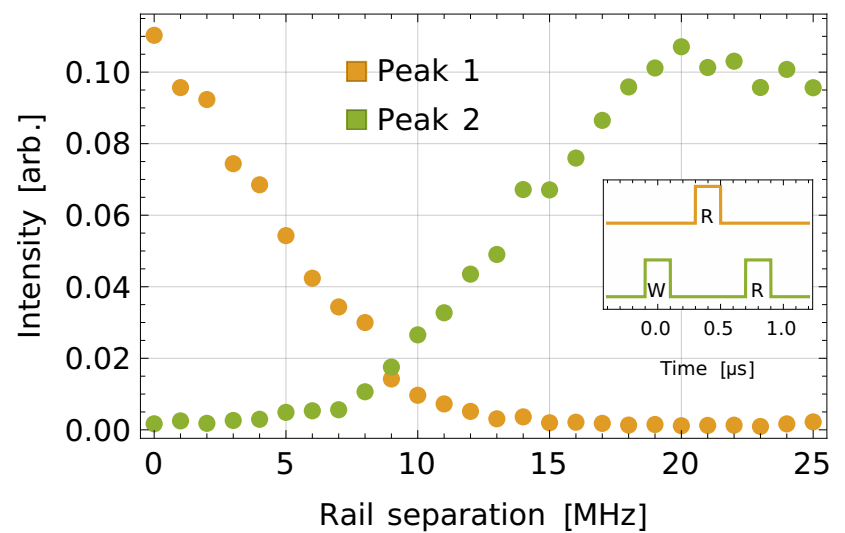 利用如图时序进行多路存储，测试发现当两路信号间隔20MHz时读取操作对相邻轨道不再显著影响。
于是选用了100MHz带宽的AOD进行间隔为20MHz的四路存储(可以用增加轨道)
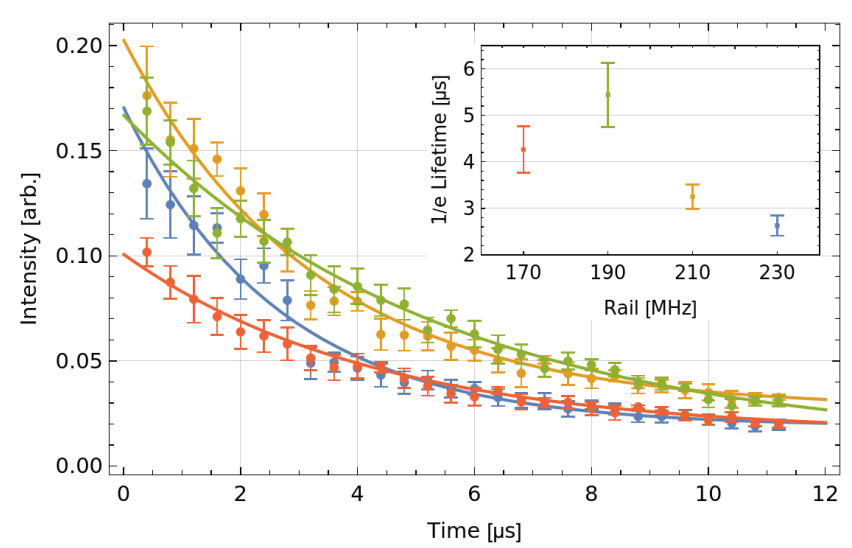 存储寿命通过写入后延迟读取确定，图中分别测出了四个轨道不同的存储效率与存储时间的区别，拟合曲线后读出存储寿命分别为点图所示。

对单轨设置的独立测试表明，对于较大的光束直径，自旋极化寿命可以在几百微秒的量级。
35
arXiv:2301.04885v1 [quant-ph] 12 Jan 2023
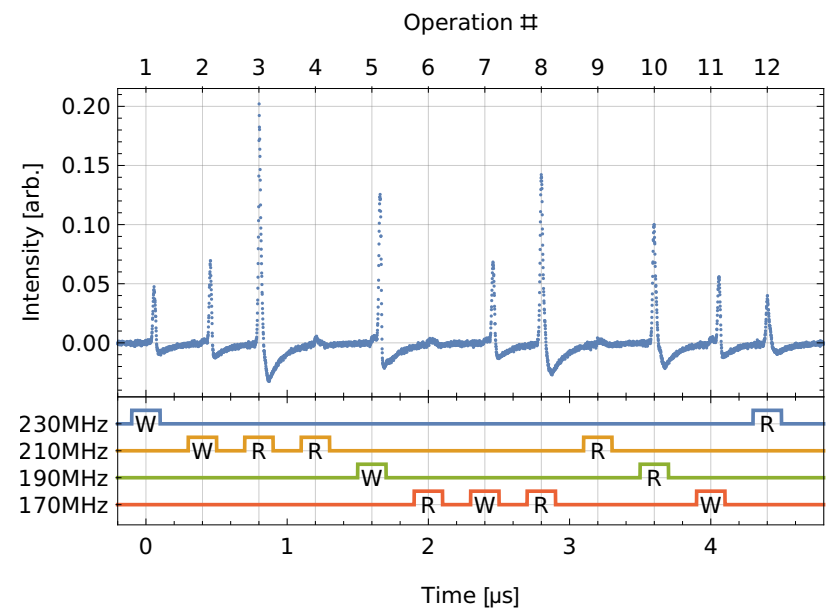 为了体现随机存取的可能性，实验中采用了如图的四路时间序列，在5us内对每个特定轨道上进行操作。
230MHz与190MHz的轨道用于显示两组互不影响的操作。考虑到轨道自身的寿命，读出峰值显示了多轨道运行没有显著的不利影响。

210MHz轨道中在0.4µs时将脉冲写入存储器，然后立即读取两次。
与0.6µs的第一次读取操作相比，0.8µs的第二次读取出的强度很小。
在3.2µs下再次读取同一轨道以观察噪声量，发现其与1.2µs的读数相当。

读取空轨，无论其历史如何，都不会导致检测到显著峰值。结合寿命和轨道相互作用的测量，可以看出，这种设置允许随机访问存储和检索光脉冲，其时间与3.2µs的平均轨道寿命相当。
36
总结与展望
04
本节总结上述室温量子存储方案，对室温量子存储器的机遇与挑战进行探究
37
二十年来, 通过不断地努力探索, 人们已经实现从冷原子存储到热原子存储, 从窄带存储到宽带存储, 从经典光存储到量子存储的可实用化转变, 而且量子存储器的存储效率和存储寿命已经接近可实用化。
相对于冷原子量子存储需要复杂的冷却设备，室温量子存储的温控设备简单，因此室温存储便于集成化，可扩展。
现已实现的量子存储器总是因某些不足不能同时满足四个可实用化标准: 高存储效率、低噪音、长寿命 (或者大的时间带宽积) 和室温条件下运行。
未来仍然需要努力才能实现真正实用的量子存储器。
38
谢谢！
恳请各位师兄给予批评指正